Brings out the “wild man” in all of us
Wild Man Cycling
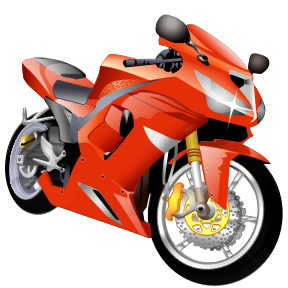 What does your “wild man” want?
Freedom
Power
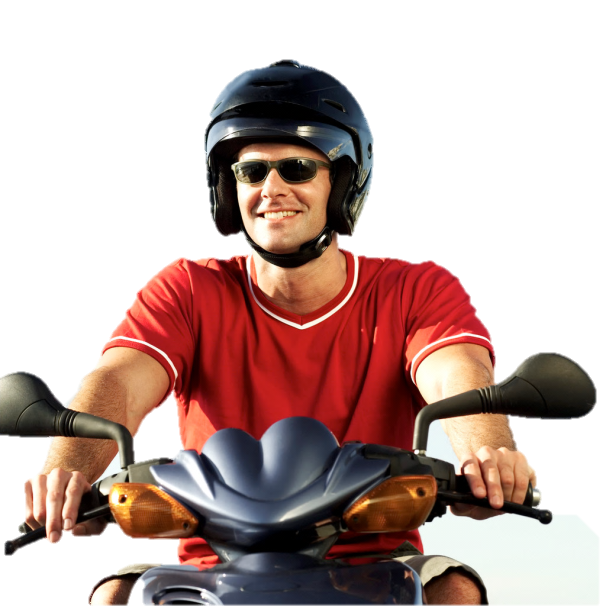 Check out the showroom
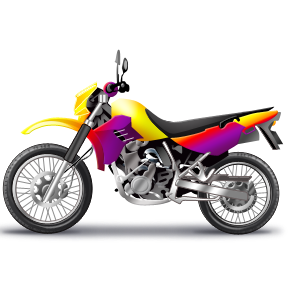 Online
From our brochure
In person
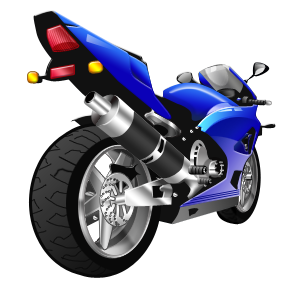 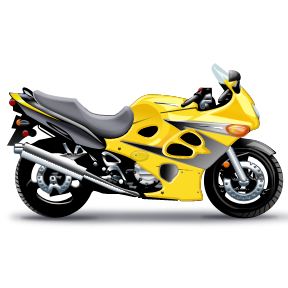 Get your motor running…
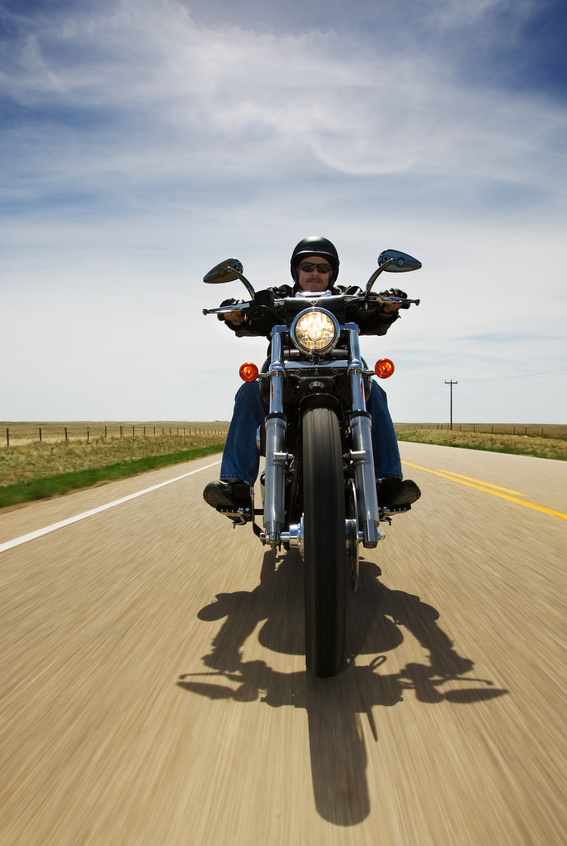 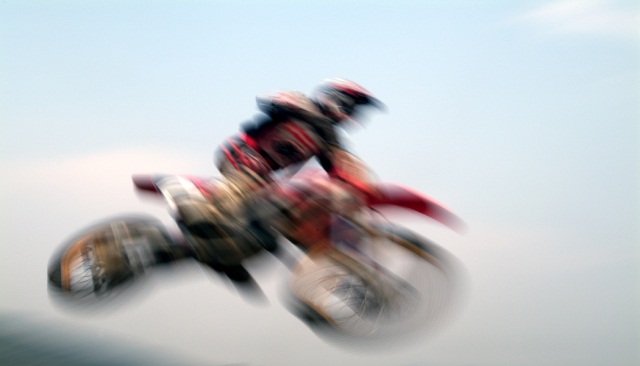 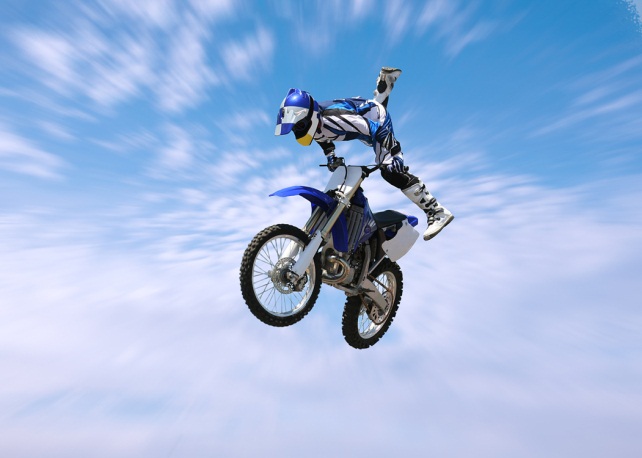 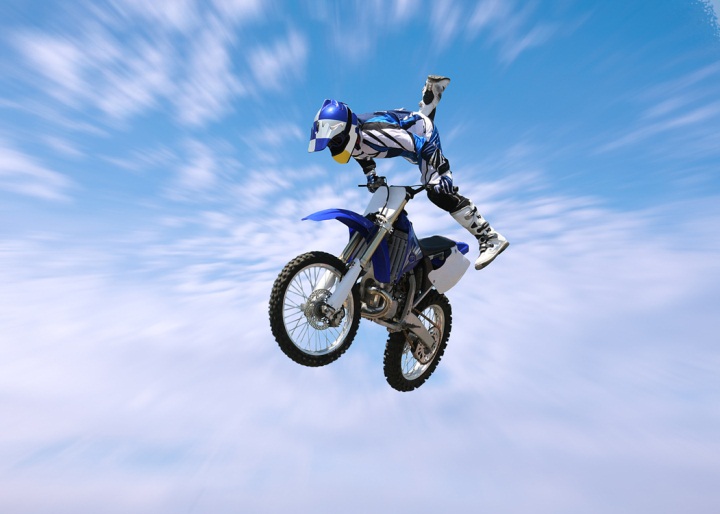 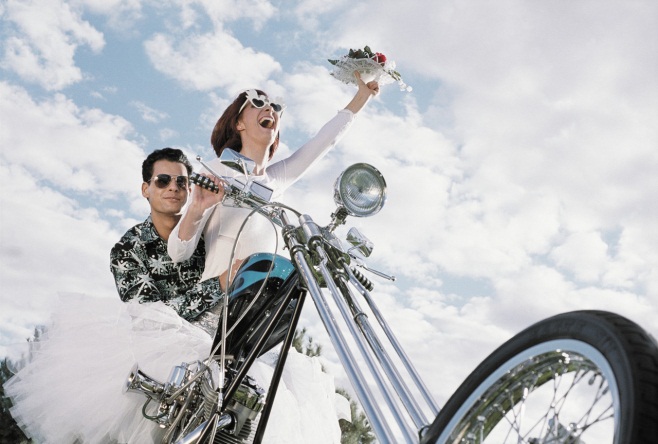 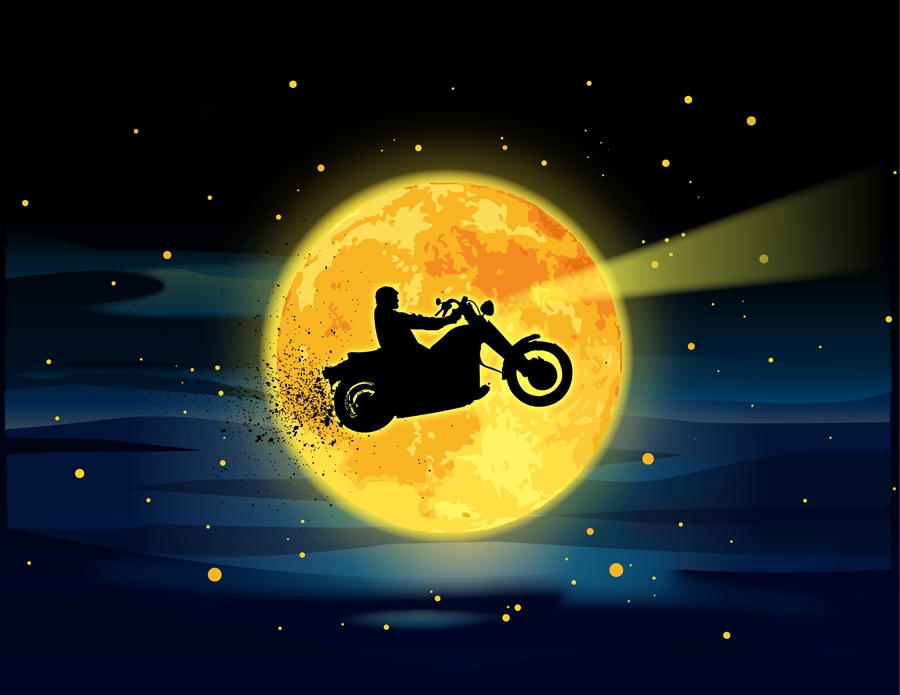 For the “wild man” in all of us
Wild Man Cycling  www.wildmancycling.com